Средний балл аттестата:
 9 классы(4)
в 2024 году
Полное наименование: Государственное бюджетное профессиональное образовательное учреждение «Санкт-Петербургский технический колледж» Сокращенное наименование:
ГБПОУ «Санкт-Петербургский технический колледж»
Адреса колледжа:
        195067, г. Санкт-Петербург, Меншиковский пр., дом 2, лит. А, Б;
         195067, г. Санкт-Петербург, Меншиковский пр., дом 8, лит. А, Д;
195220, г. Санкт-Петербург, Гжатская ул., дом 7, лит. А, В.
(имеется возможность предоставления общежития всем нуждающимся иногородним обучающимся).
 Контактный телефон:
тел. + 7 (812) 409-87-90— приёмная комиссия.
График работы: пятидневная рабочая неделя
пн-пт 9.00 – 17.00.
Электронная почта:
 kobr@gov.spb.ru
https://spbtk.ru/
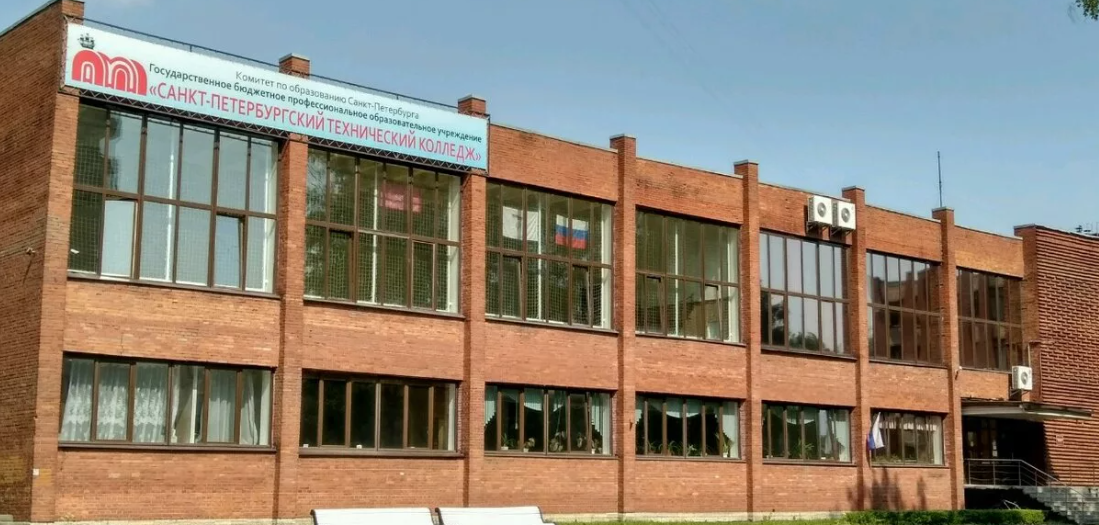 Направления образовательных услуг: технология машиностроения; техническое обслуживание и ремонт двигателей, систем и агрегатов автомобилей; организация перевозок и управление на транспорте; туризм; гостиничное дело; управление качеством продукции, процессов и услуг (по отраслям).
Средний балл аттестата:
 9 классы(4)
11 классы(4,50)в 2024 году
Полное наименование: Государственное бюджетное образовательное учреждение среднего профессионального образования «Колледж строительной индустрии и городского хозяйства»
 Сокращенное наименование:
СПб ГБОУ СПО «Колледж строительной индустрии и городского хозяйства»
Адреса колледжа:
        195265, г. Санкт-Петербург, улица Руставели, 33, лит. А( ст. метро Академическая / ст. метро Гражданский проспект)
            191024, г. Санкт-Петербург, ул. Миргородская, д. 24-28 
 Контактный телефон:
тел. +7 (812) 603-41-13 — приёмная комиссия
                        тел. +7 (812) 299-35-50 — директор
График работы: пятидневная рабочая неделя
пн-пт 9.00 – 17.00.
Электронная почта:
 ksigx@mail.ru
http://ksi.edu.ru/
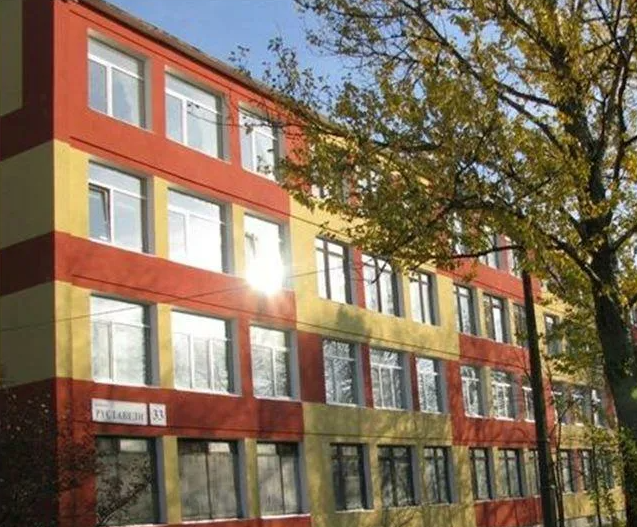 Направления образовательных услуг: архитектура; право и организация социального обеспечения; строительство и эксплуатация зданий и сооружений; актерское искусство; дизайн (по отраслям); землеустройство; информационные системы и программирование; садово-парковое и ландшафтное строительство; строительство и эксплуатация городских путей сообщения; экономика и бухгалтерский учет (по отраслям); финансы; туризм.
Средний балл аттестата:
3,70 в 2024 году
Полное наименование: Санкт-Петербургское государственное бюджетное
профессиональное образовательное учреждение
«Лицей сервиса и индустриальных технологий»

Сокращенное наименование:
СПб ГБПОУ ЛСИТ
Адреса лицея:
195269, г. Санкт-Петербург, улица Учительская, дом 21, лит. А.
Контактный телефон:
                                      тел. +7 (812)246-32-18- секретарь.
График работы: пятидневная рабочая неделя
пн-пт 9.00 – 18.00.
Электронная почта:
info.lsit@obr.gov.spb.ru
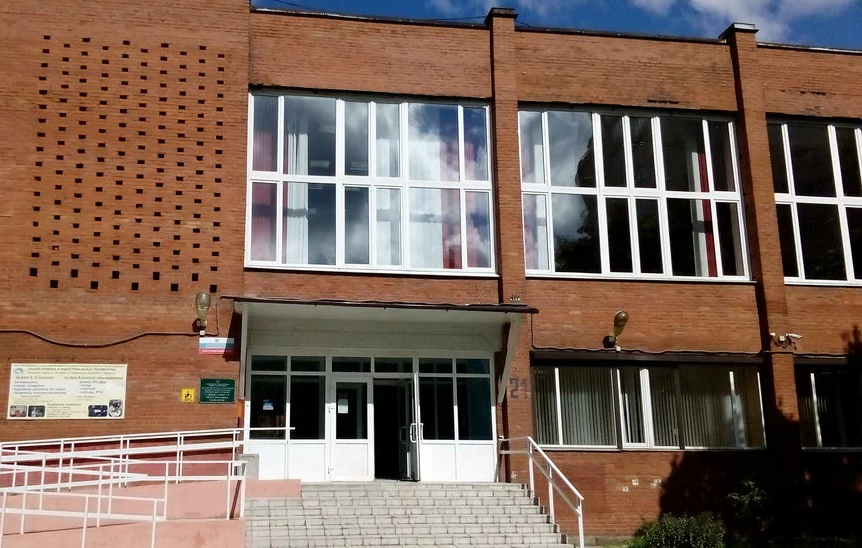 Направления образовательных услуг: мастер по ремонту и обслуживанию автомобилей; мастер слесарных работ (слесарь-инструментальщик, слесарь механосборочных работ, слесарь-ремонтник); исполнитель художественно-оформительских работ; социальная работа (специалист  по социальной работе); повар, кондитер (специалист по поварскому и кондитерскому делу).
Средний балл аттестата:
4 в 2024 году
Полное наименование: Санкт-Петербургское государственное бюджетное профессиональное образовательное учреждение
«Многофункциональный региональный центр прикладных квалификаций «Техникум энергомашиностроения и металлообработки»

Сокращенное наименование:
СПб ГБПОУ «МРЦПК «ТЭиМ»
Адреса техникума:
195197, г. Санкт-Петербург, улица Жукова, дом 7, литер А
Контактный телефон:
                       тел. +7 (812) 246-91-16 - заведующая приемной комиссией 
                       тел. +7 (812) 246-91-10 - приемная директора
График работы: пятидневная рабочая неделя
пн-пт 9.00 – 17.30.
Электронная почта:


priem@spbteim.ru
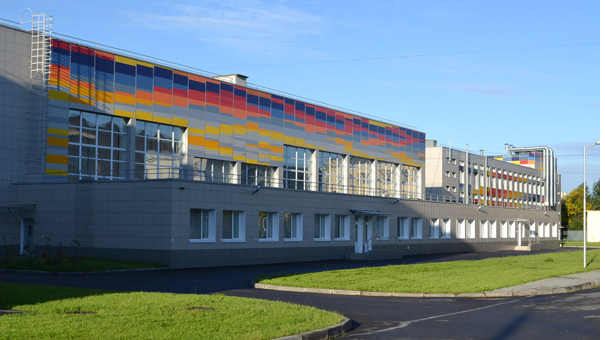 http://spbteim.ru/
Направления образовательных услуг: Оператор информационных систем и ресурсов; наладчик станков и оборудования в механообработке; оператор станков с программным управлением; фрезеровщик на станках с числовым программным управлением; мастер слесарных работ; наладчик станков и оборудования в механообработке; оператор станков с программным управлением.
Средний балл аттестата:
4 в 2024 году
Полное наименование: Санкт-Петербургское государственное бюджетное профессиональное образовательное учреждение «Колледж банковского дела и информационных систем»

Сокращенное наименование:
СПб ГБПОУ «Банковский колледж»
Адреса колледжа:
     195274, г. Санкт-Петербург, Учительская ул., дом 1/5, литера А.
     197101, г. Санкт-Петербург, Каменноостровский пр., дом 21, литера А.
     191014, г. Санкт-Петербург, Басков пер., дом.8, литера А.
Контактный телефон:
                       тел.+ 7 (812) 233-23-86- заместитель директора по реализации                  образовательных программ
                             тел.+7(812) 558-27-52 - директор колледжа.
График работы: пятидневная рабочая неделя
пн-пт 9.00 – 17.30.
Электронная почта:
kobr@gov.spb.ru
 http://www.k-obr.spb.ru
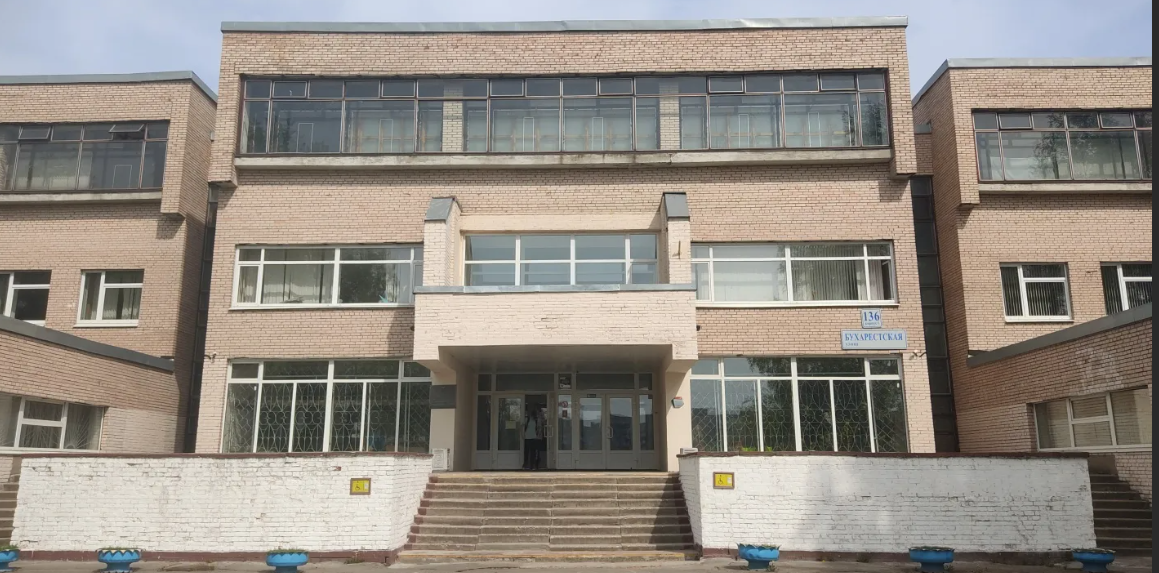 Направления образовательных услуг: управление качеством промышленной продукции (техник); операционная деятельность в логистике (операционный логист); обеспечение информационной безопасности автоматизированных систем; прикладная геодезия(специалист по геодезии); издательское дело; экономика и бухгалтерский учет.
Средний балл аттестата:
3,60 в 2024 году
Полное наименование: Санкт-Петербургское государственное бюджетное профессиональное образовательное учреждение «Колледж отраслевых технологий «Краснодеревец»
Сокращенное наименование:
СПб ГБПОУ колледж отраслевых технологий «Краснодеревец»
Адреса колледжа:
     195267, г. Санкт-Петербург, ул. Ушинского, д. 16, лит. А.
Контактный телефон:
     тел+7 (812) 531-44-27 /тел. +7 (812) 776-96-04- приемная комиссия
График работы: 
пятидневная рабочая неделя
пн-пт 9.00 – 17.30.
Электронная почта:
krasnder@mail.ru
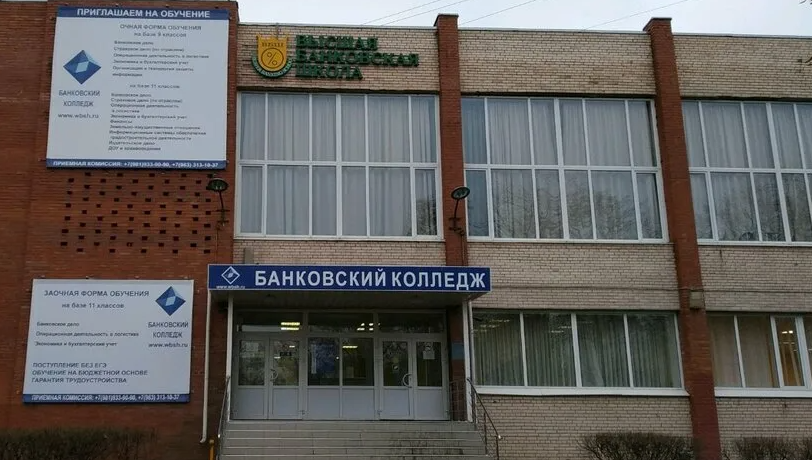 Направления образовательных услуг: столяр; токарь- универсал; мастер столярно-плотничных и паркетных работ; мастер столярного и мебельного производства(отделочник изделий из древесины, столяр); продавец, контролер-кассир(продавец продовольственных товаров).
Средний балл аттестата:
3,60 в 2024 году
Полное наименование: Санкт-Петербургское государственное бюджетное профессиональное образовательное учреждение «Колледж пищевых технологий»
Сокращенное наименование:
СПб ГБПОУ «Колледж пищевых технологий»
Адрес колледжа:
     190103, г. Санкт-Петербург, 12-я Красноармейская ул., д.17, литер А.
Контактный телефон:
     тел.+7 (812) 570-31-79 /тел. +7 (812) 576-18-01- телефон для справок
График работы: 
пятидневная рабочая неделя
вт. 9.00 – 18.00
ср-чт 12.00 -13.00
Электронная почта:
kobr@gov.spb.ru
http://www.k-obr.spb.ru/
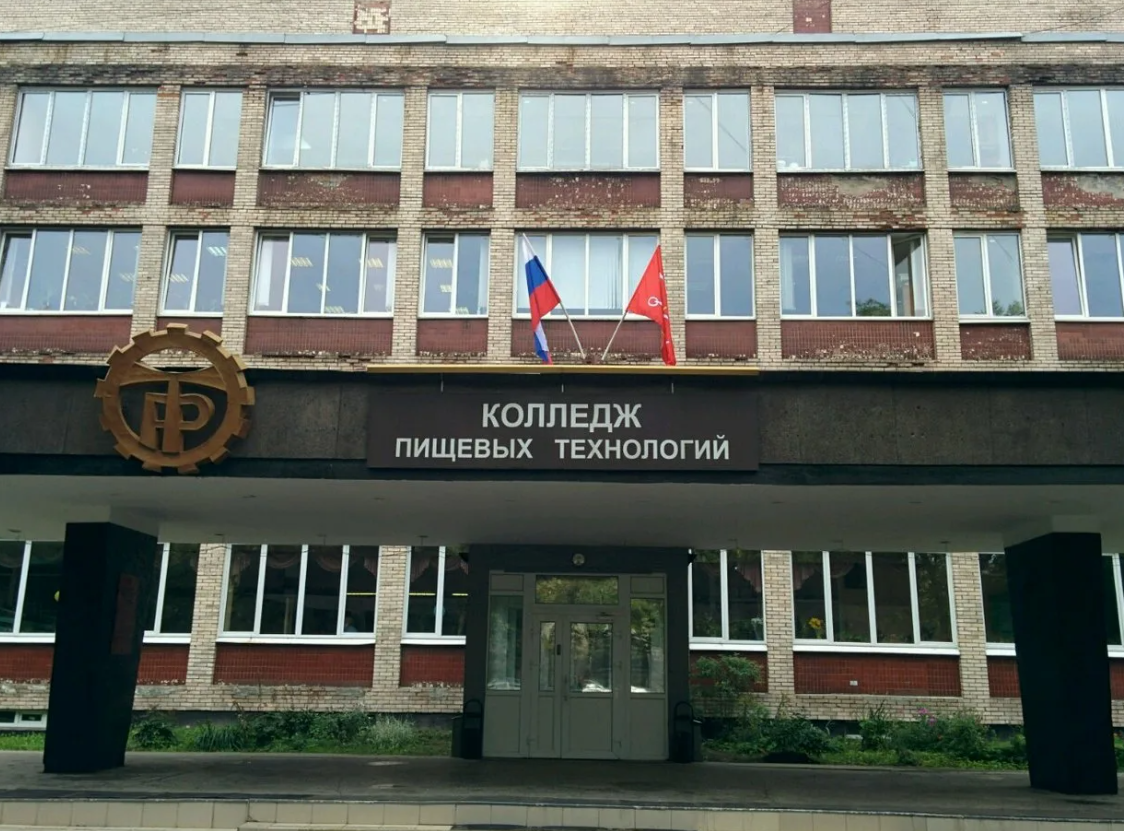 Направления образовательных услуг: поварское и кондитерское дело; повар, кондитер; пекарь; технология хлеба, кондитерских и макаронных изделий.
Полное наименование: Санкт- Петербургское государственное бюджетное профессиональное образовательное учреждение «Петродворцовый колледж»
Сокращенное наименование:
СПб ГБПОУ «Петродворцовый колледж»
Адрес колледжа:
     198515, г. Санкт-Петербург, п. Стрельна, Театральная аллея, д. 19, Лит. А.

Контактный телефон:
тел. 7 (812) 421-32-56 / тел.+7 (812) 421-20-72- телефон для справок
График работы: 
пятидневная рабочая неделя
пн-пт. 09:00–17:30
Электронная почта:
ptel148@mail.ru
http://p-college.ru/
Средний балл аттестата:
4,60 в 2024 году
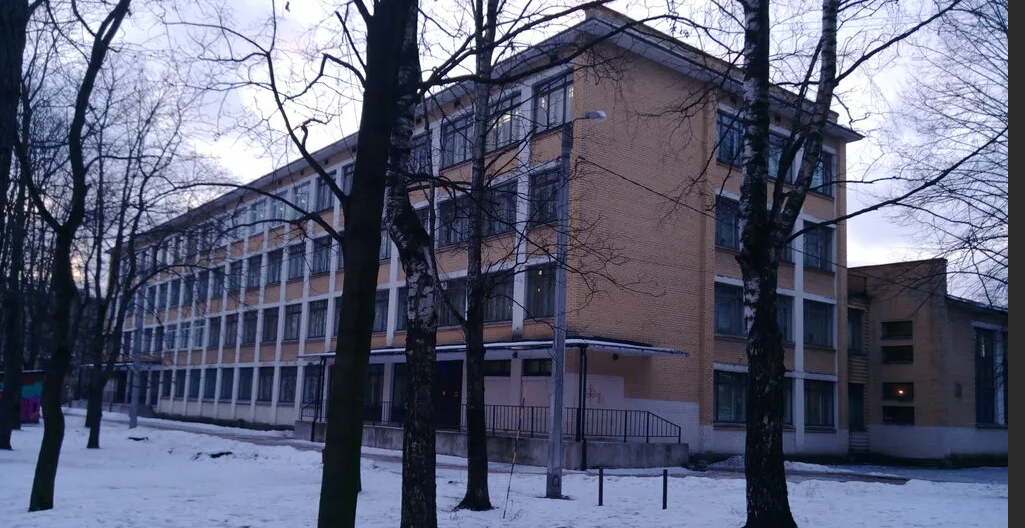 Направления образовательных услуг: поварское и кондитерское дело; мастер по ремонту и обслуживанию автомобилей; специальность Организация перевозок и управление на транспорте (по видам); оператор информационных систем и ресурсов; машинист крана( крановщик).